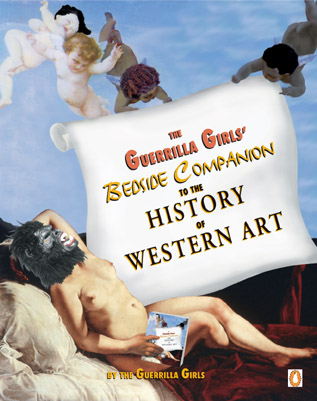 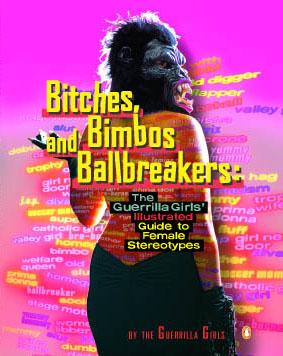 Big Idea: Globalization
Brian Jungen,  Canadian 
Explores Consumerism and Indigenous Cultures
Morphs Air Jordons into N.W. Native Masks
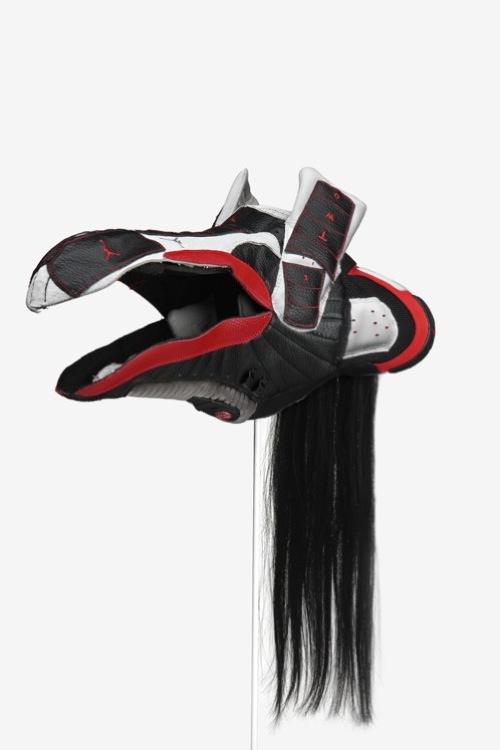 Tony Cragg, England     
Plastic and the remains of mass production
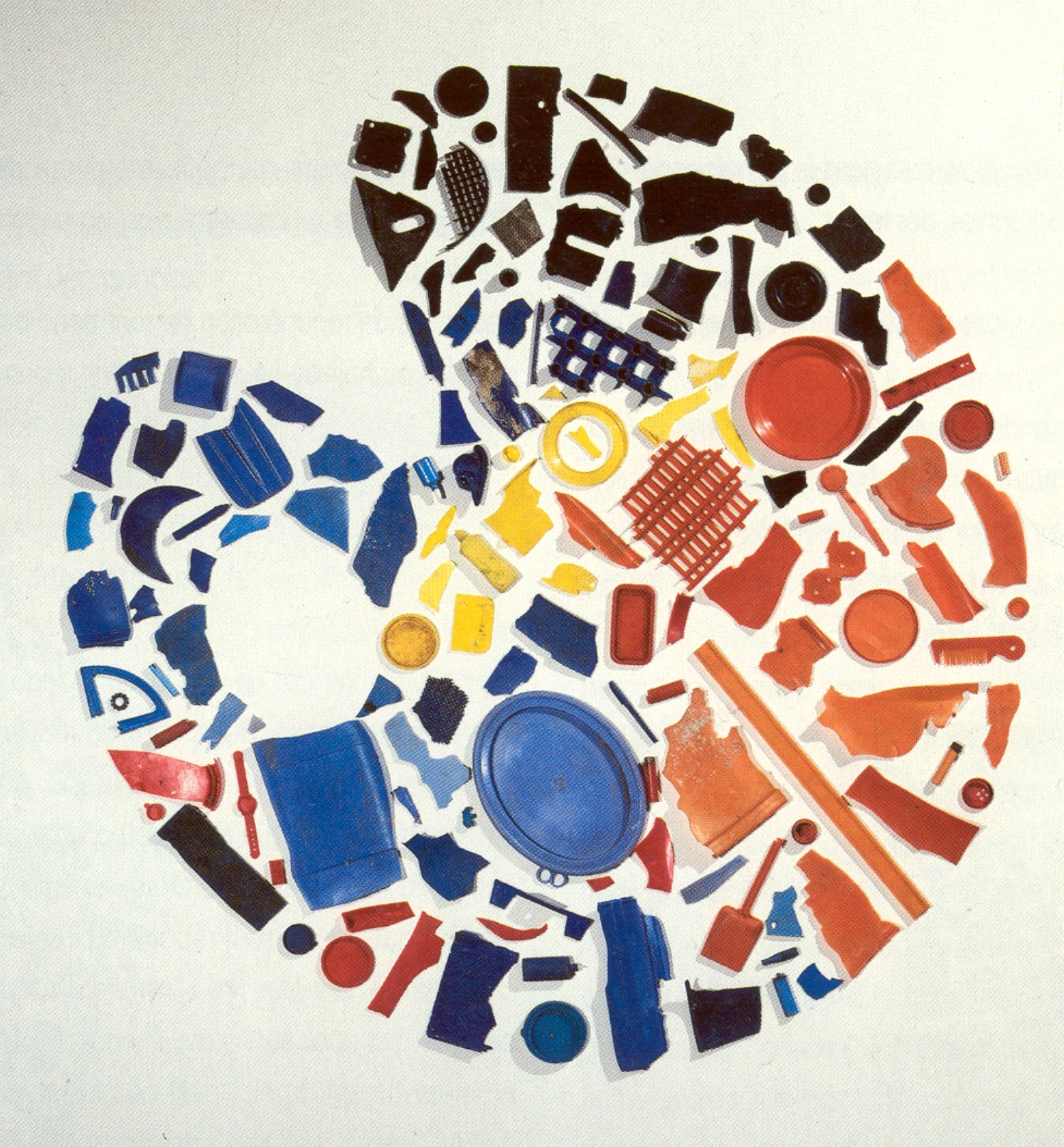 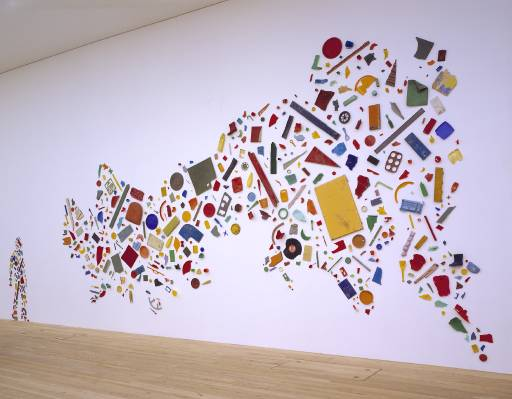 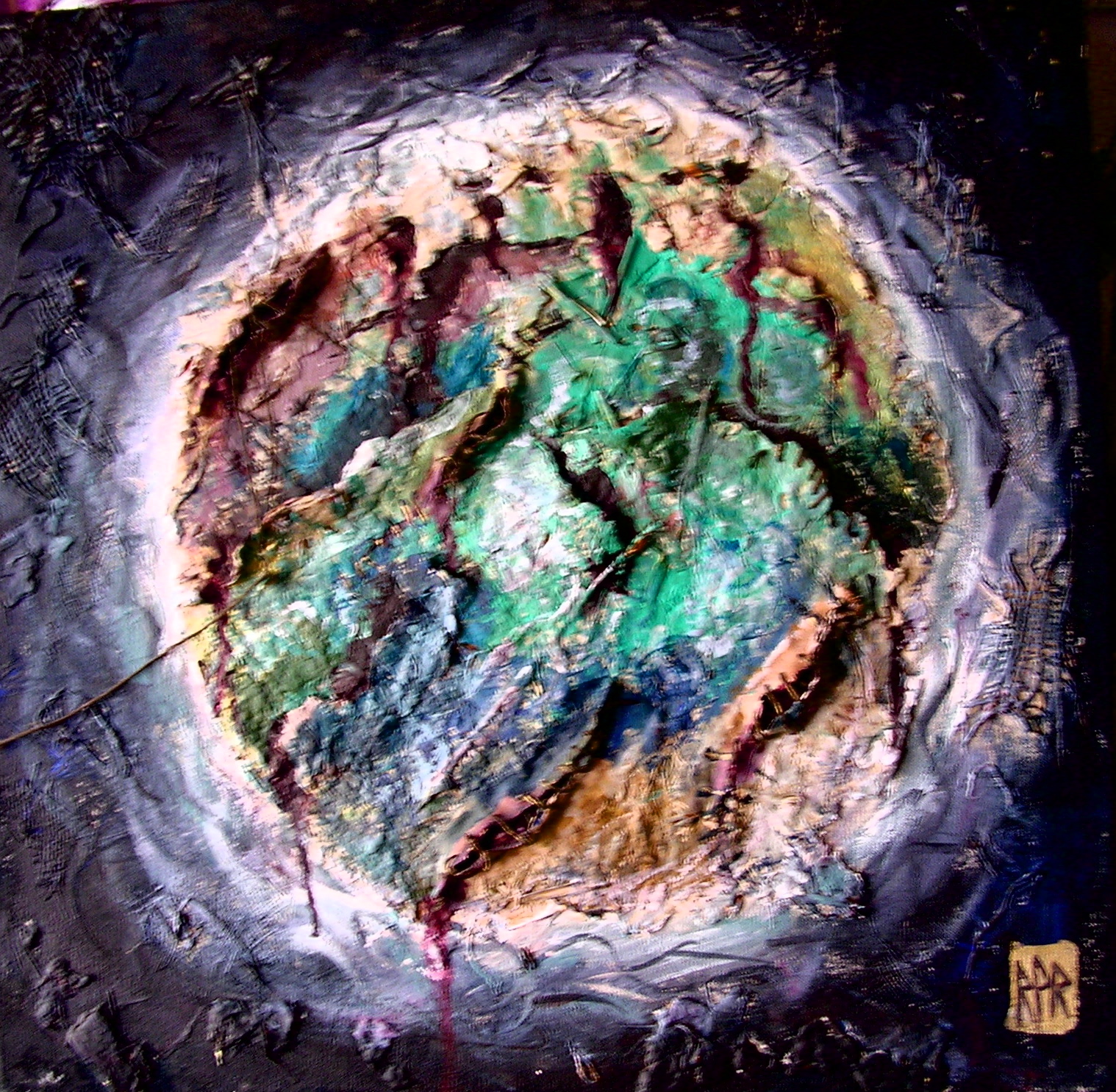 Re-Using Recycled Materials
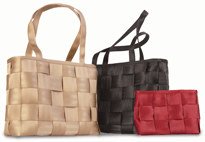 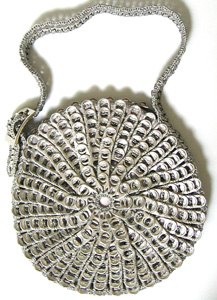 Soda Tab purse
Seat Belt Purses
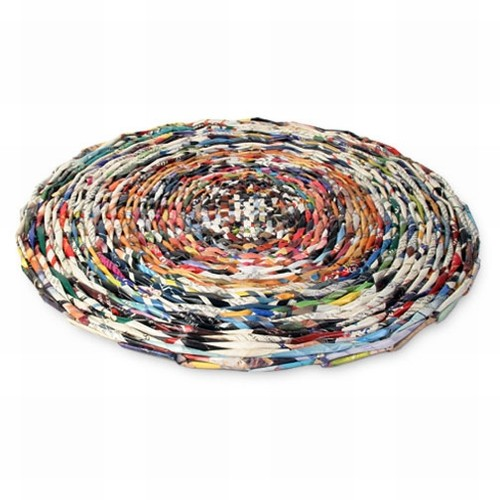 Table mats with Magazines
Barbara Kruger
Curricular Themes
 The Influence
    of Advertising
 Original versus
   mass-produced  
    ideas
Public Art, 1987
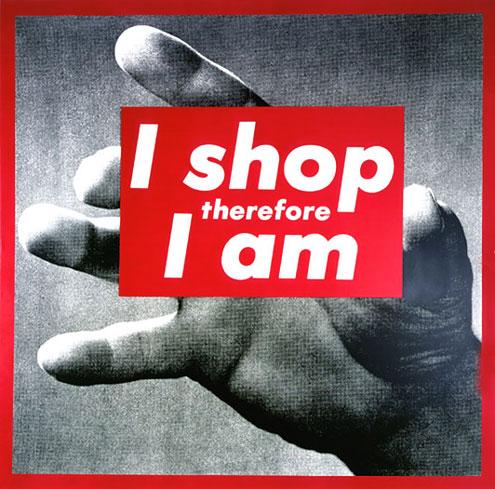 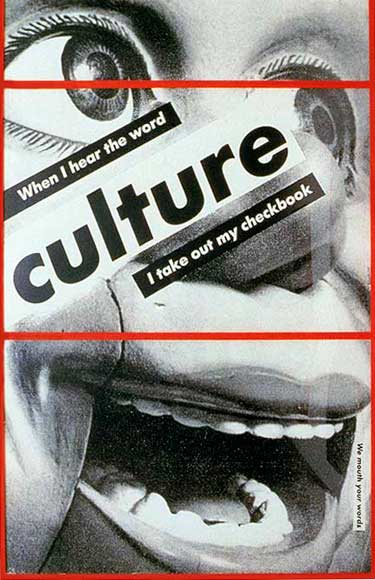 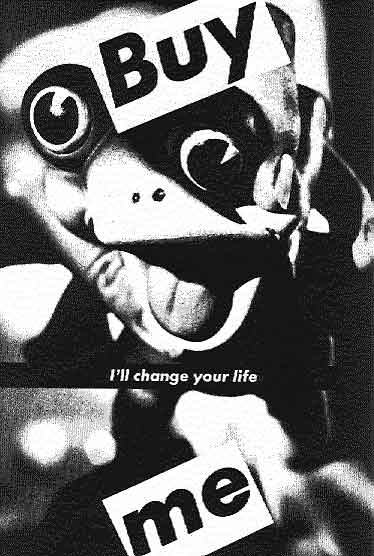 Jenny Holtzer, TruismsUsing Text &  Projected Light
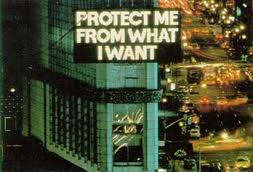 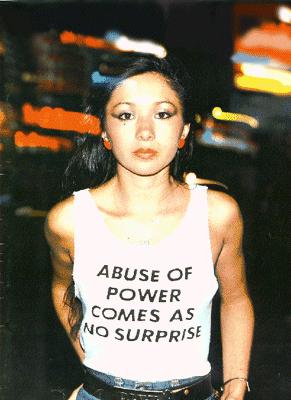 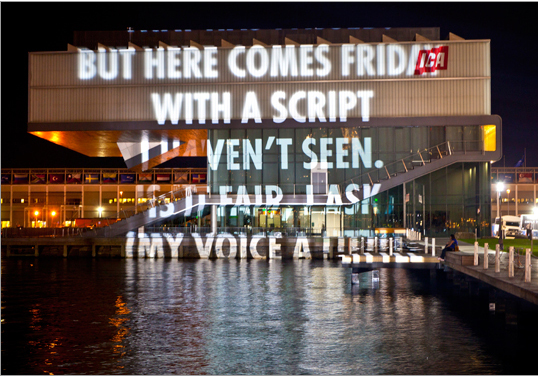 Boston, ICA, 2010
Merchants of                            “Cool”                           Body Collages
Students gathered artifacts from purchases made over the semester

    Bodies as sites of consumption:
    Students outlined bodies on          banner paper -  used mixed media to create collages with artifacts

Post project reflection on artifacts and space it owns in personal life and social experiences
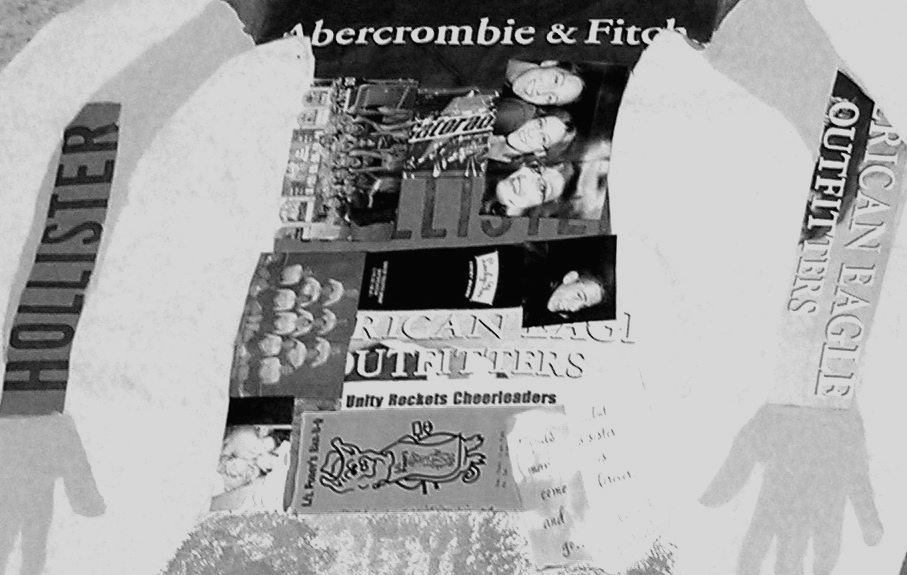 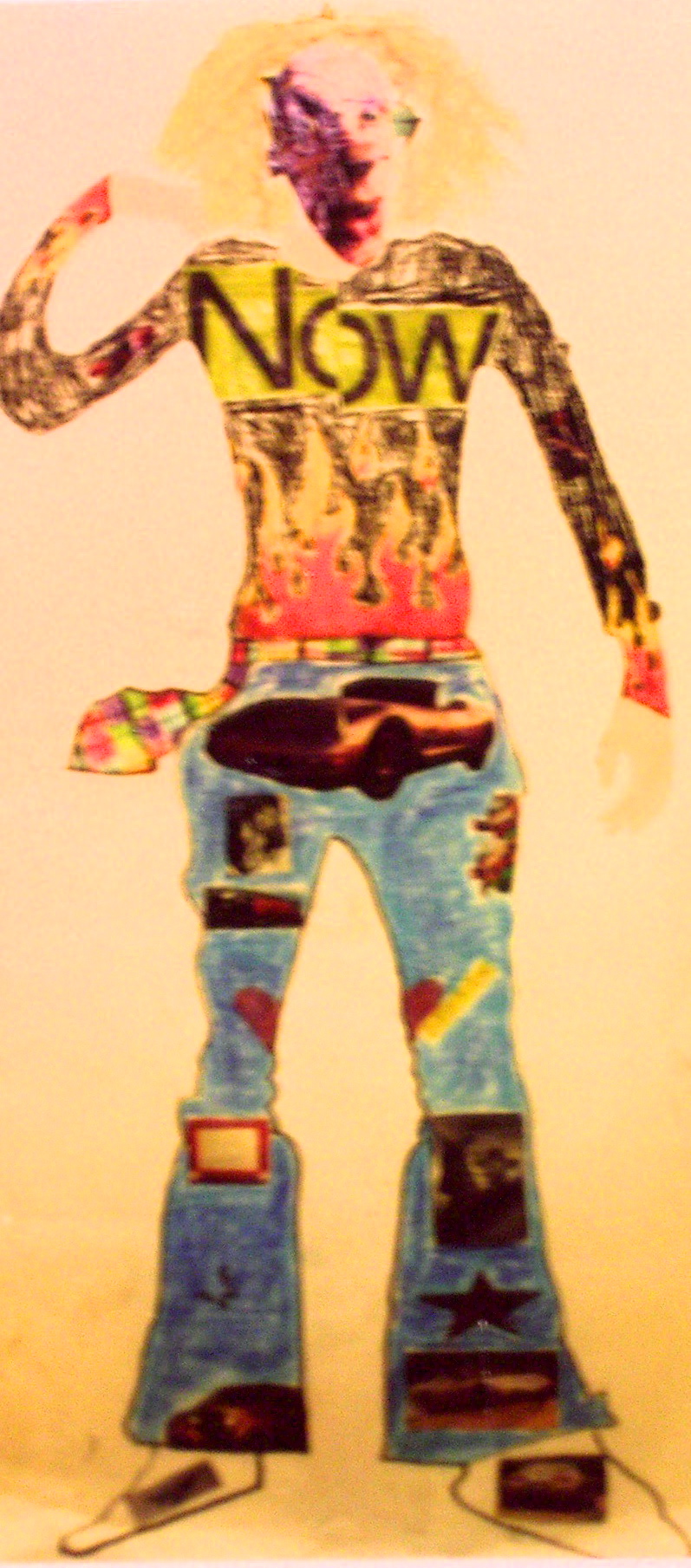 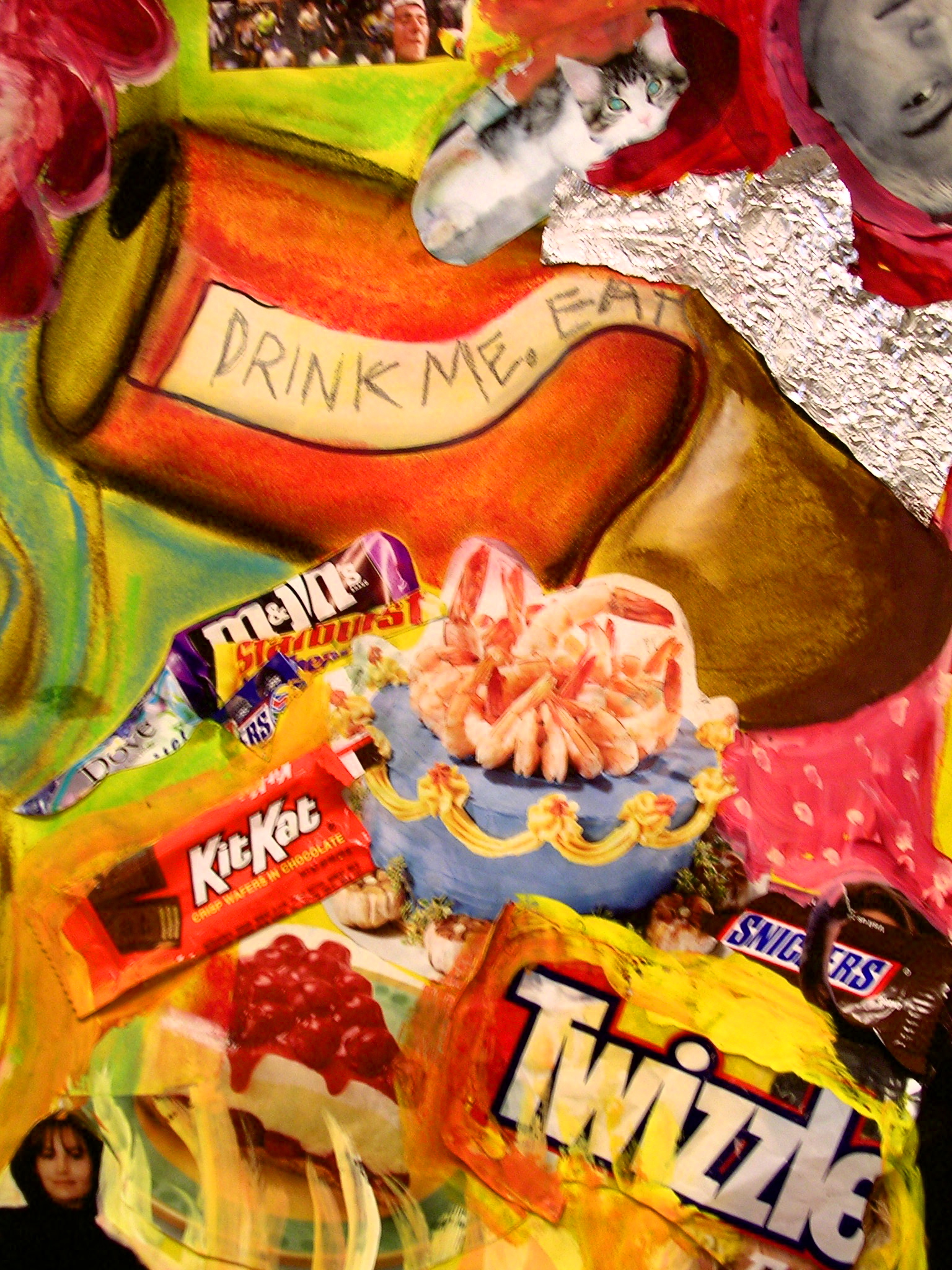 Adbusters- Culture Jamming, 2006
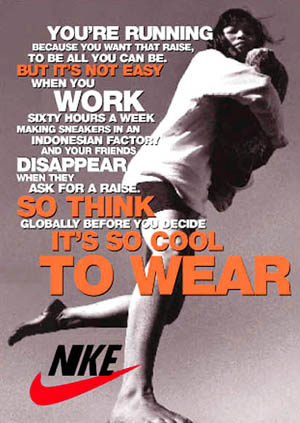 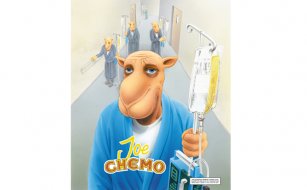 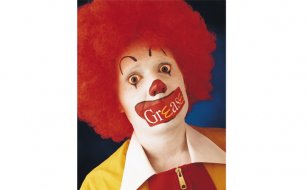 Spoof Ads that 
Uncover “Hidden
Truths” about
 companies, which 
consumers 
take for granted
“Toyz R us”  
RP ROHLOFF     2003
[Speaker Notes: I began thinking more about the powerful connections between consumption, the quest for meaning and the role of cultural storytellers.. To what extent was my sense of identity as a teen influenced by a consumer and entertainment culture?]
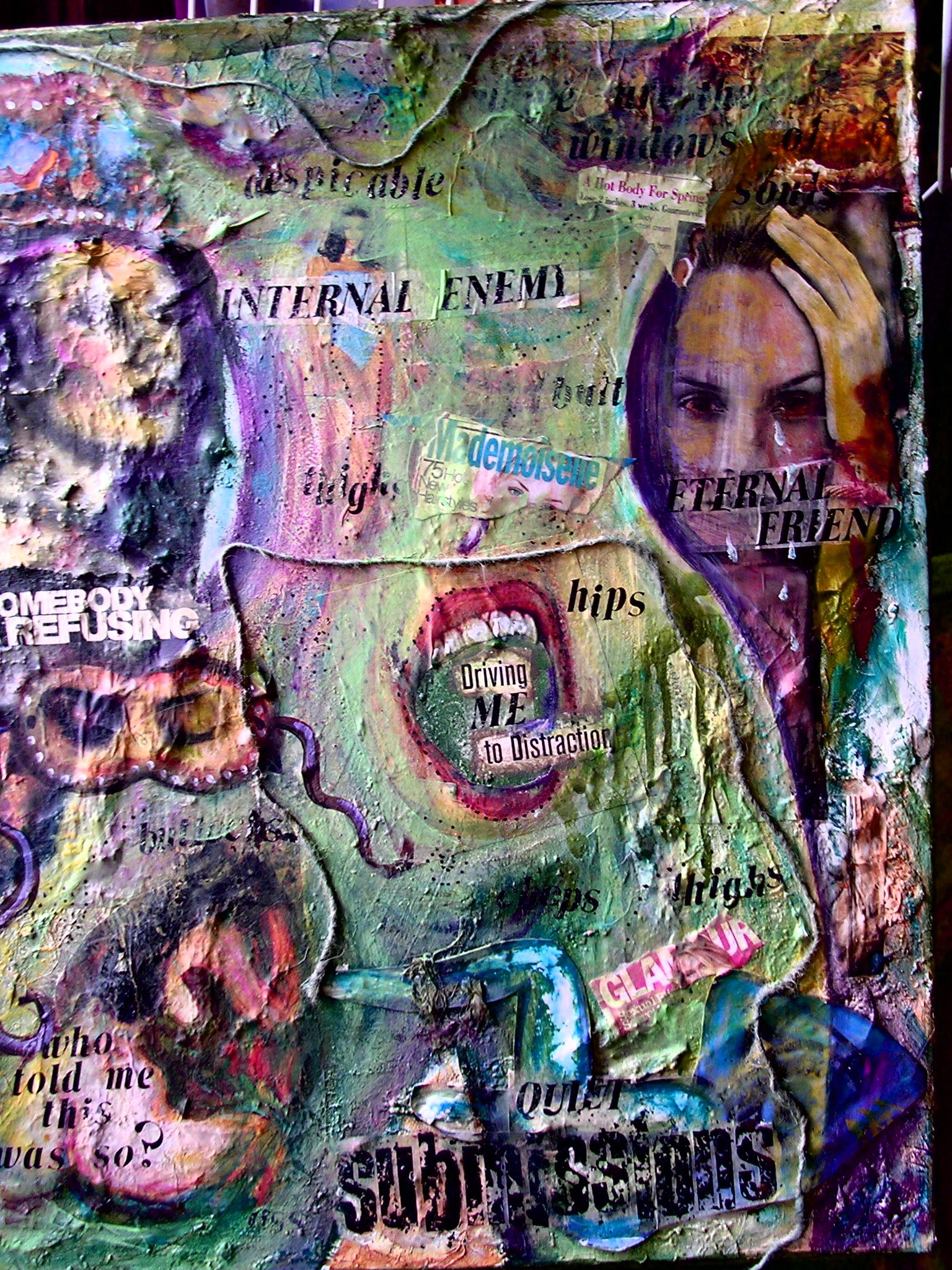 “This Is Not My Body Politic”
“What is my Beauty Worth?”
Mixed Media   on Panel     R.P. ROHLOFF  2002-2003
[Speaker Notes: In my research in media studies, I began to reflect on the ways that I had come to view myself through the lens of an ideal standard of beauty and body influenced by the constant consumption of MTV, teen mags, Tv programs. I experienced a crisis of identity and soon began to recognize how these narratives had deeply effected my worldview and my quality of life. I also became accutely aware of my consumption patterns and their limitations to articulate lasting and profound meaning.]
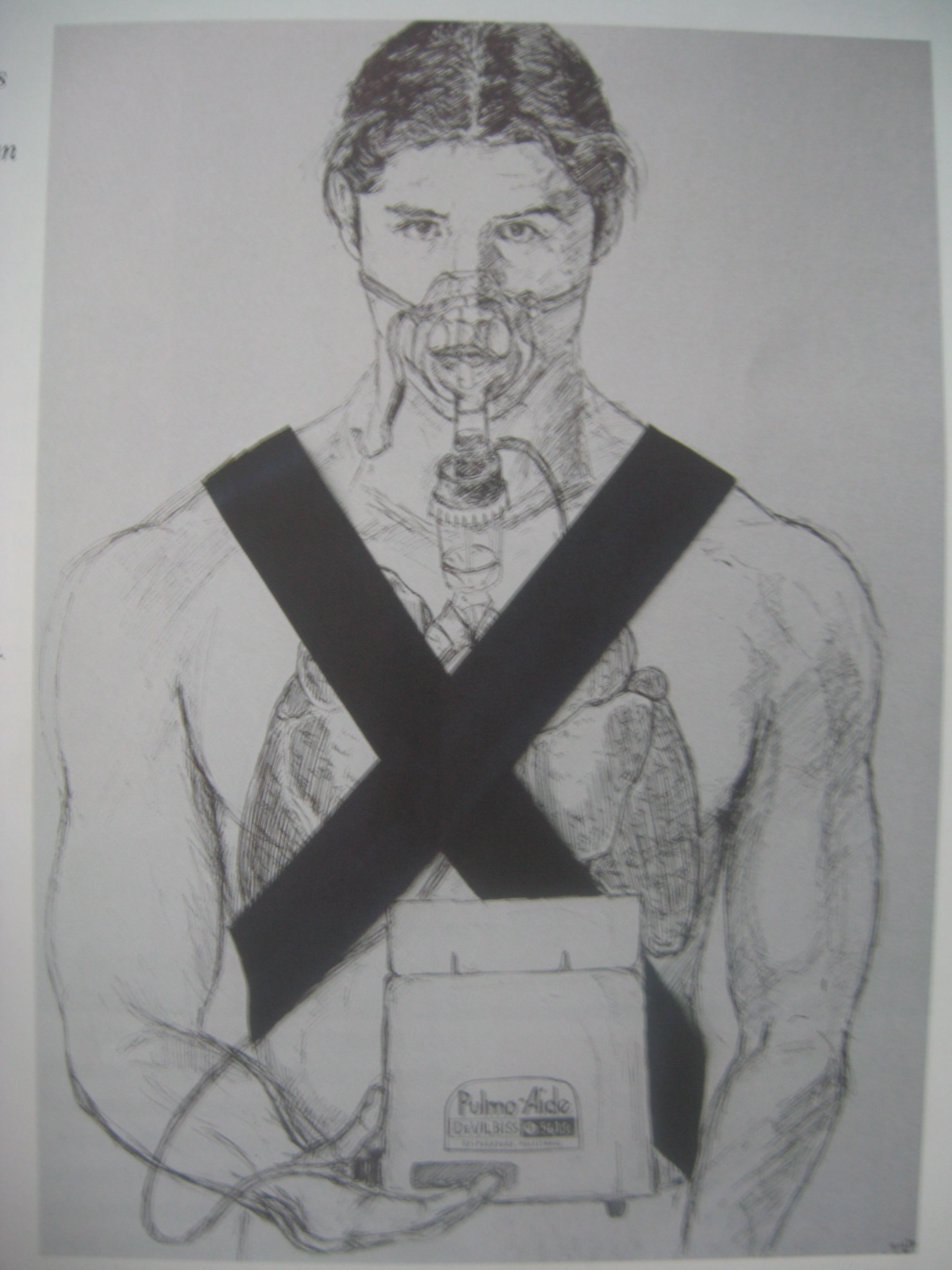 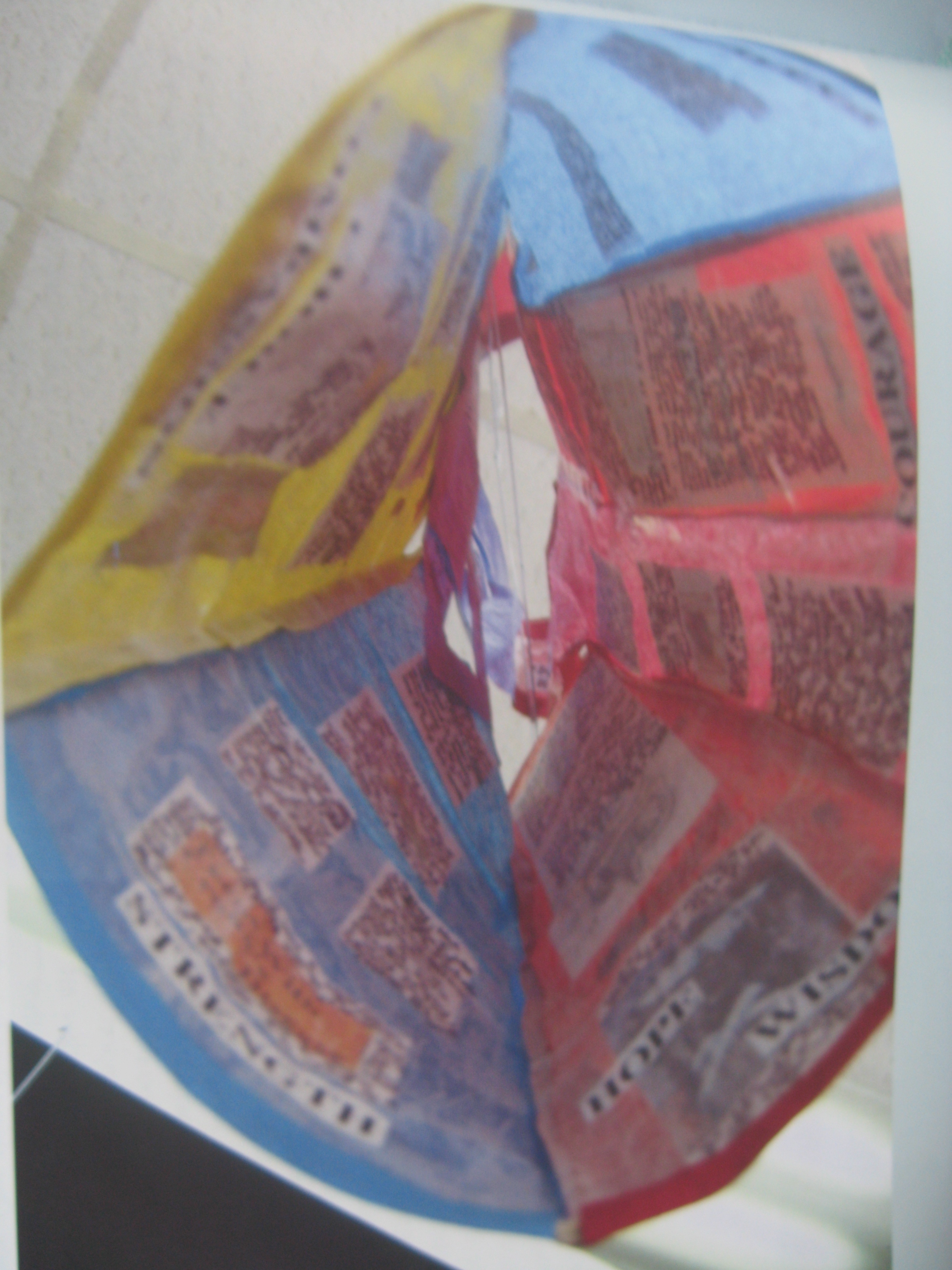 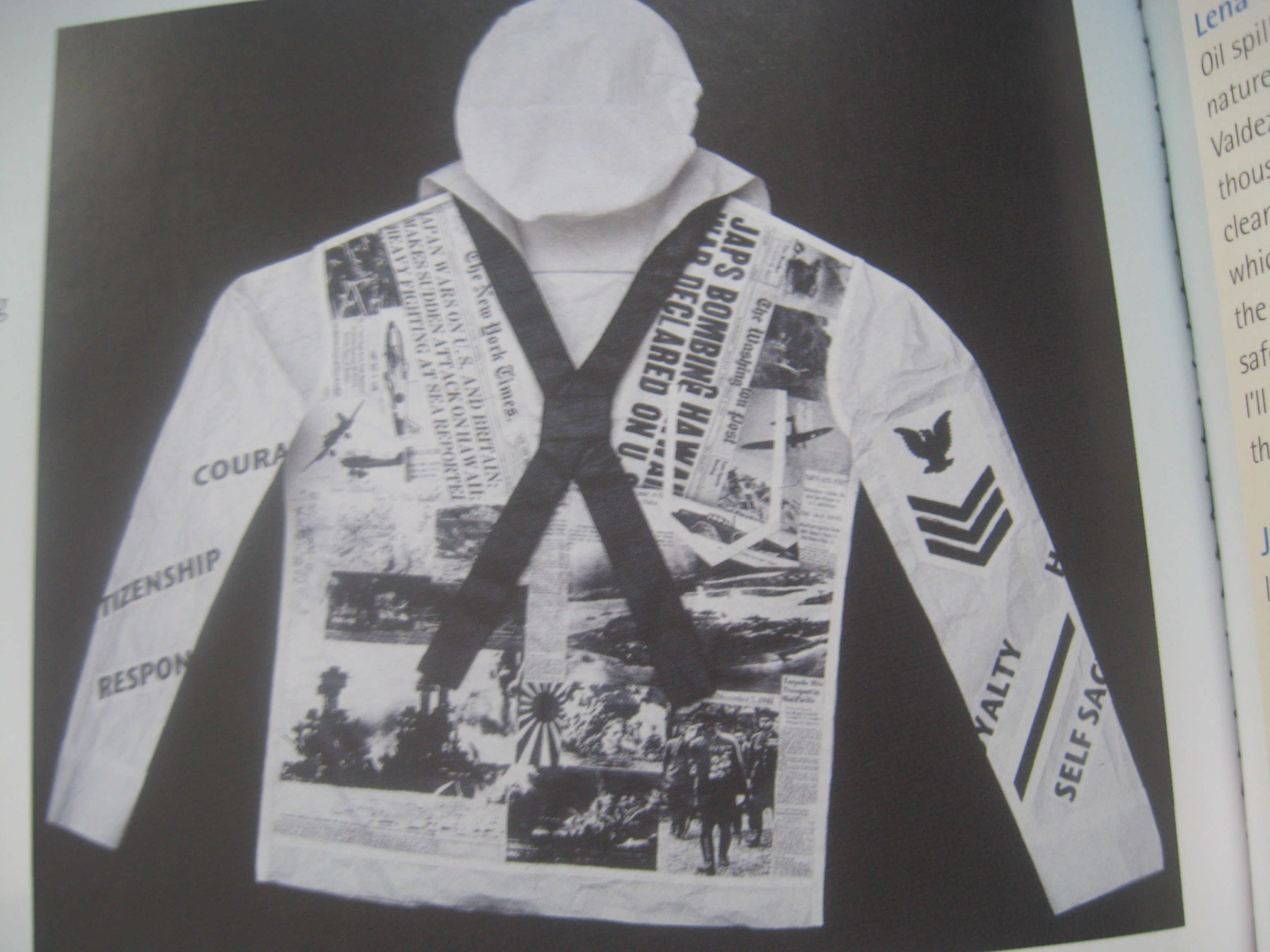 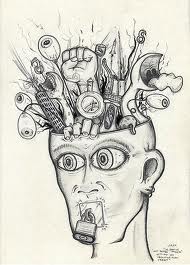 The Game Board of Life
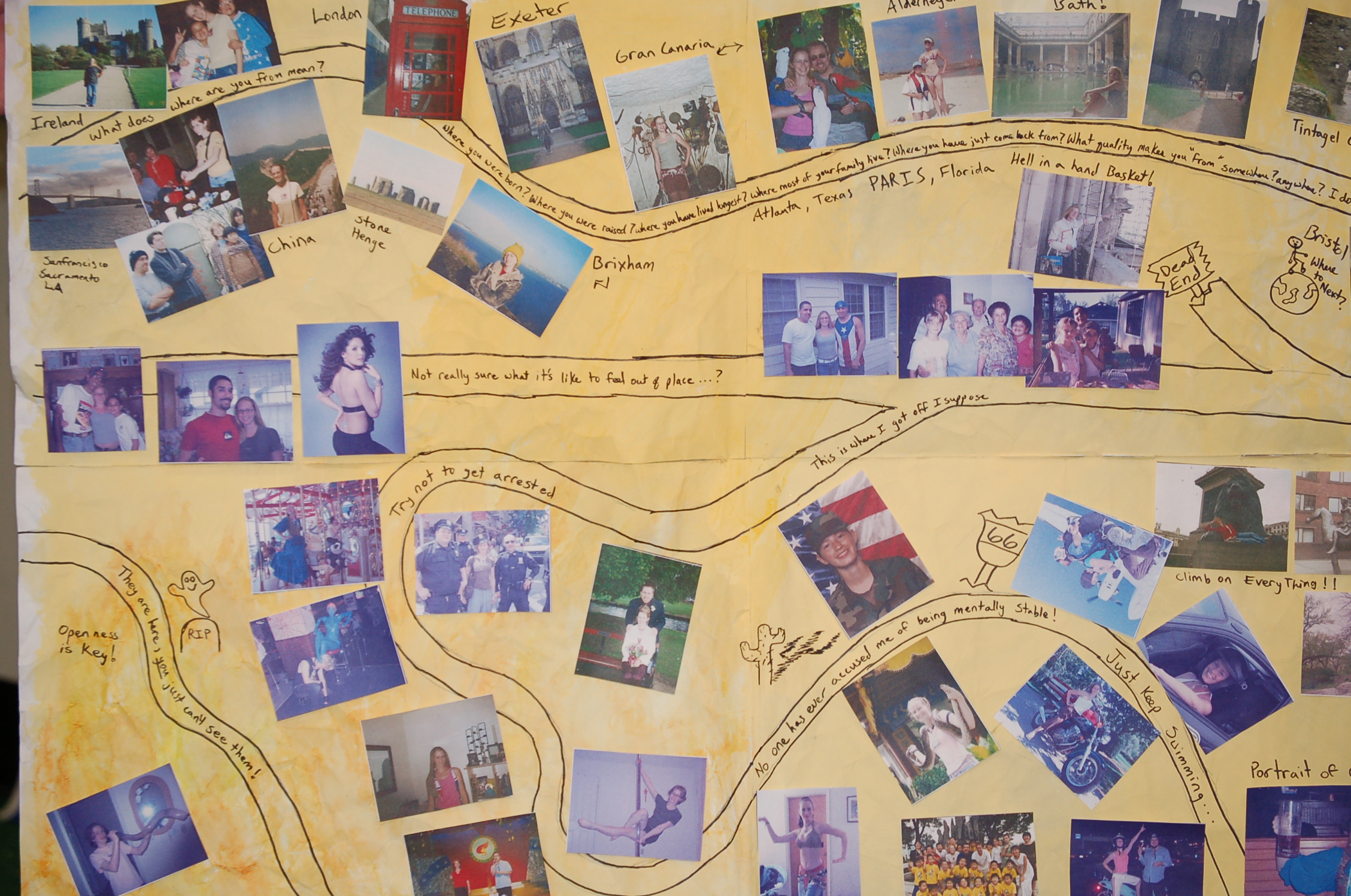 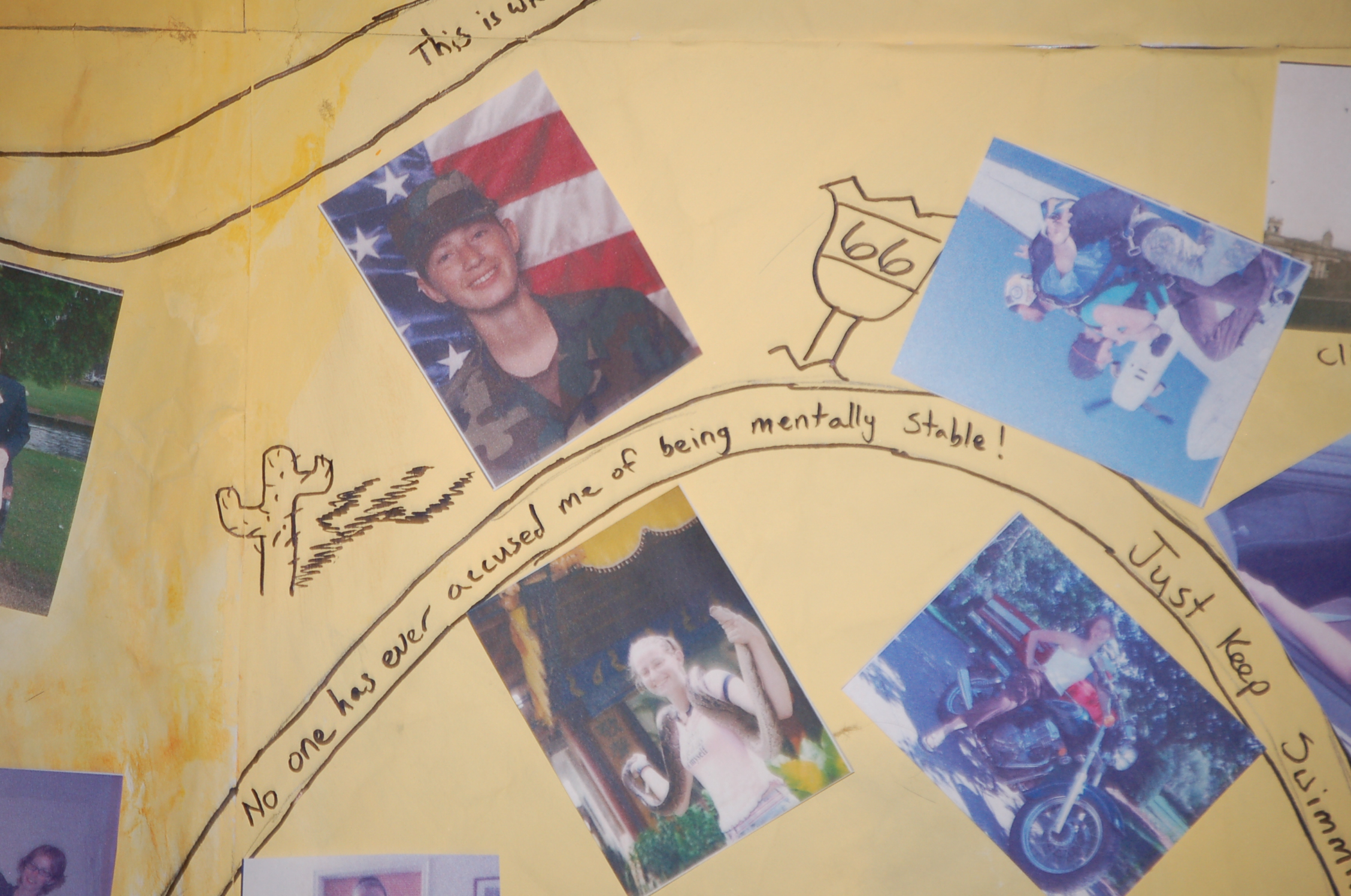 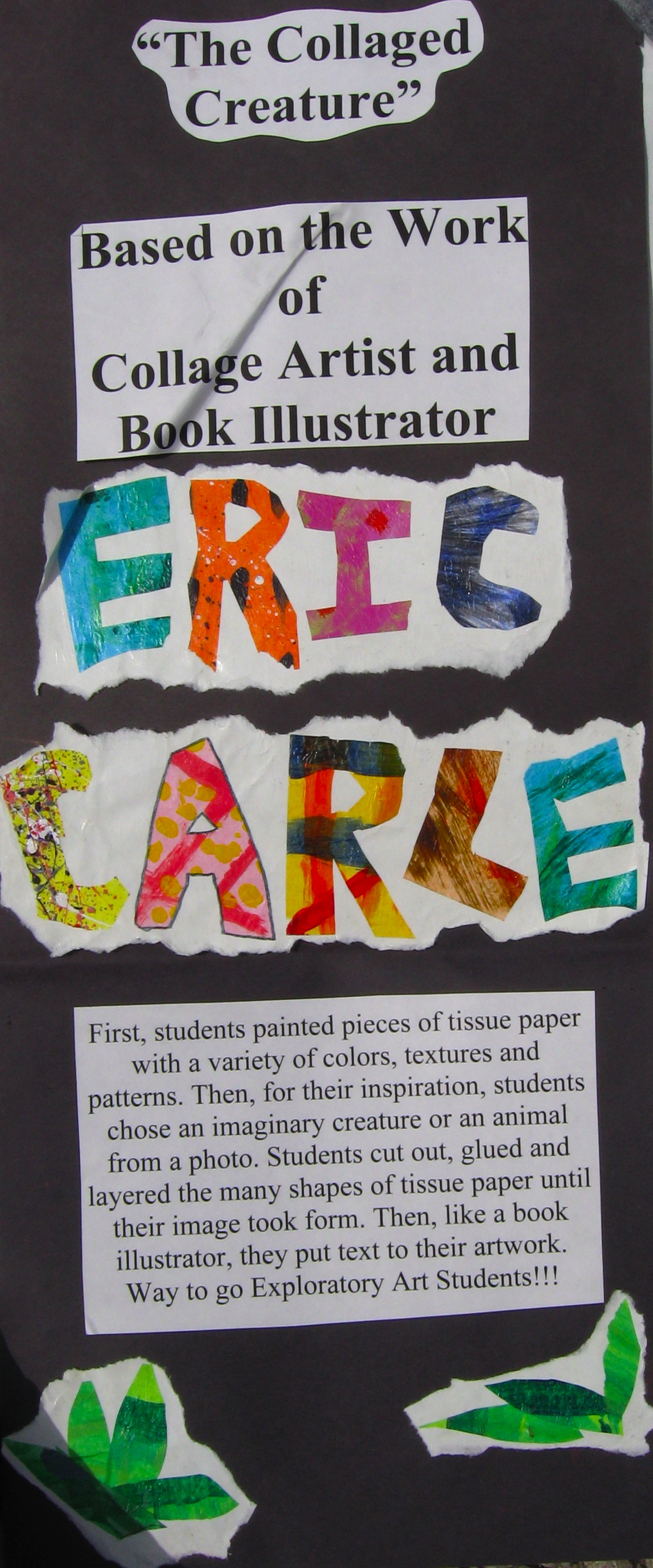 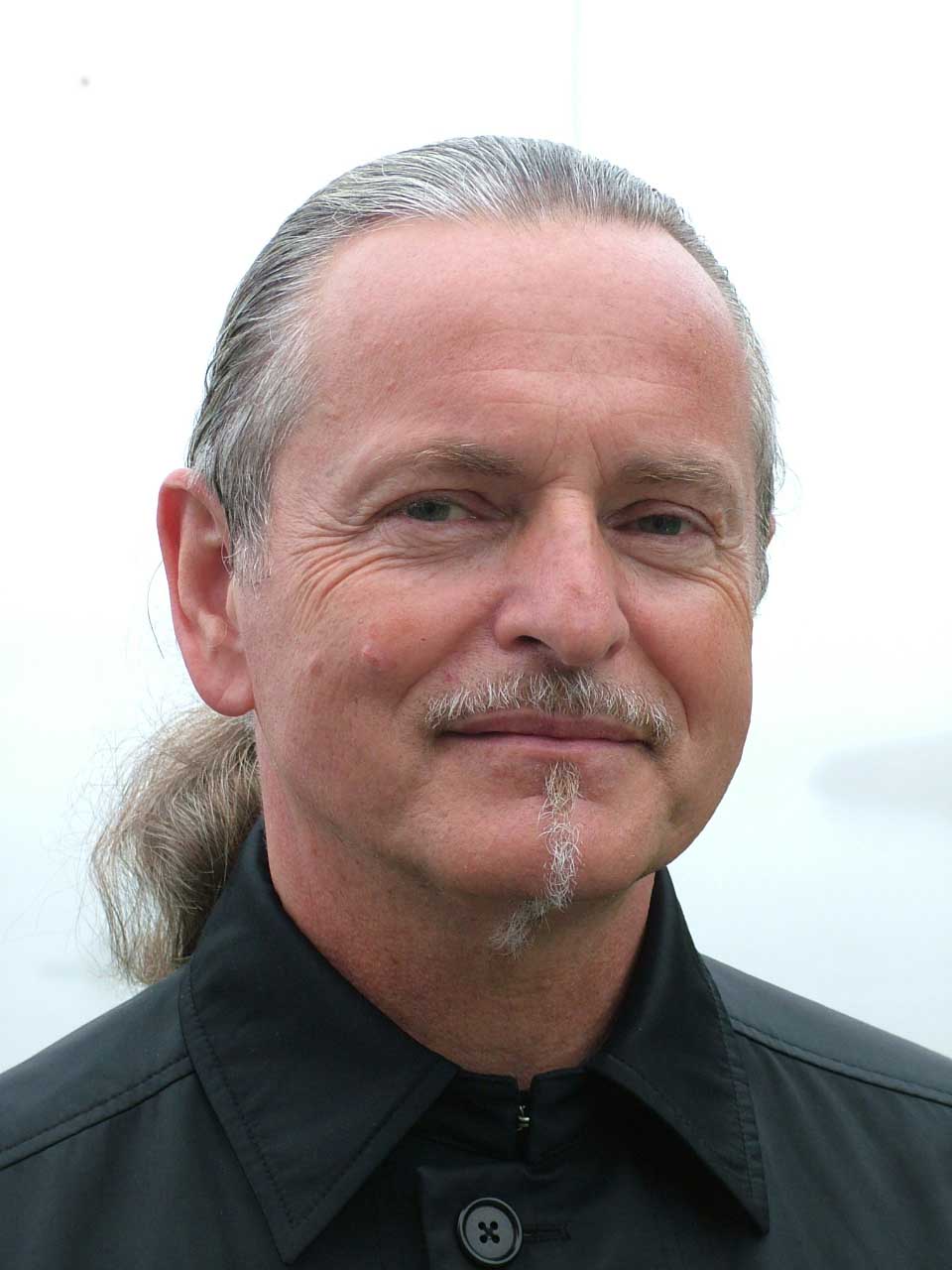 Krzysztof Wodiczko
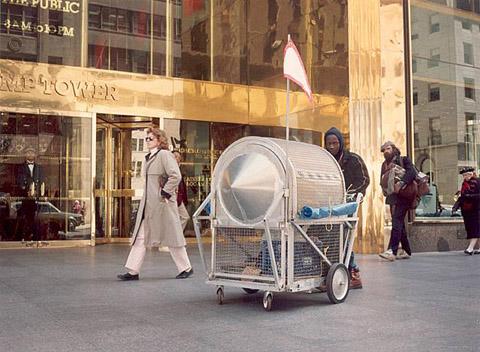 Homeless
 vehicles, 1988
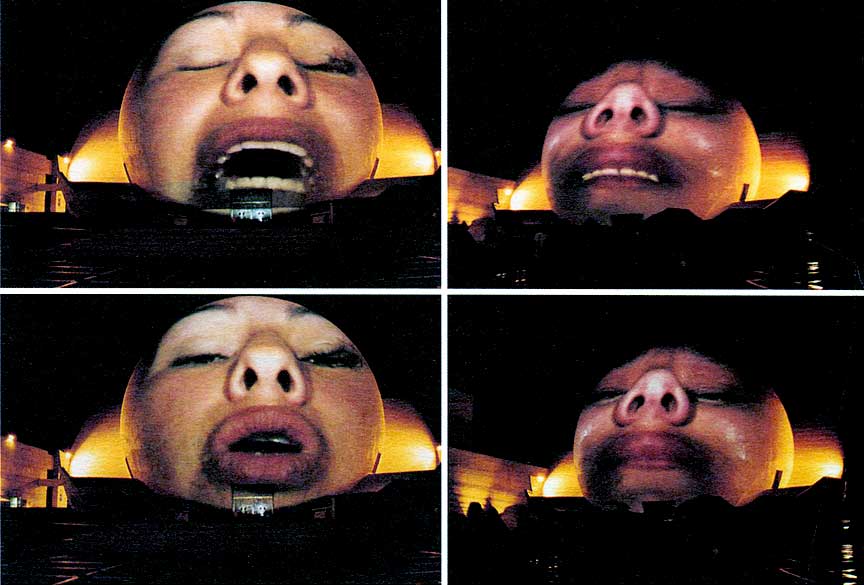 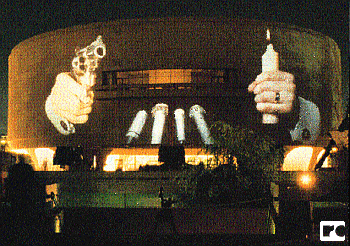 Wall projections: Speaking Stories
(On the Tiajuana Border & at Prisons)
Investigating Alternative SelvesUsing a Camera & the Photo Copier
Photograph expressive face of student

Make multiple copies of the photo

Cut apart copies and create an “alter self” 

4) Trade copies with peers and make a community collage
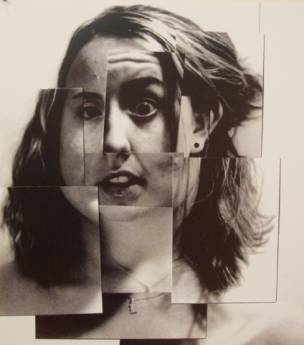